Course in software testing - from bachelor to master, from Skopje to Novi Sad (and beyond)
Anastas Mishev
Katerina Zdravkova
Sashko Ristov
Hristina Mihajloska
Doni Pracner
Agenda
History
Core syllabus
Flavors
Issues
Solution
Going further
Conclusion
Brief history
2008 First undergraduate course in Skopje
The choice between incomplete course from Tempus or new one
Core syllabus defined
2009 First postgraduate course in Skopje
Advanced version adapted for master students
Based on the same core syllabus
2010 First course delivery in Novi Sad
Mixed group of students, mostly masters
Core syllabus
Introduction
Graph Testing
Logic Testing
Input Space Partitioning
Syntax Testing
Practical Considerations
Current and future trends and issues
[Speaker Notes: Why is testing important?
Terminology 
Roles
Activities
Parallel process for the whole lifecycle 
Levels 0-testing is debugging
4 – mental discipline to develop high quality software]
Input Space
Graphs
Logic
Syntax
Applied to
Applied to
Applied to
FSMs
Source
DNF
Specs
Source
Models
Source
Specs
Integ
Input
Design
Use cases
Four Structures for Modeling Software
Course fundament
Introduction to Software Testing by Paul Ammann and Jeff Offutt
Waiting for a new edition 
Full set of slides
Sample tracks for different audiences 
Student and instructor solution manual
Support software

http://cs.gmu.edu/~offutt/softwaretest/
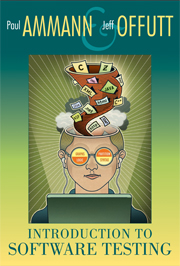 Flavors
Undergraduate course
Master course
With prerequisites
Without prerequisites 
Novi Sad flavor
Undergraduate course in Skopje
Started in 2008
Final year course, 5th course in the track
Software engineering
Requirements analysis
Software design and architecture
Software patterns
Software quality and testing
Undergraduate course in Skopje (2)
Core syllabus
 Weekly (2 + 1 + 2)
2 x 	theory
1 x 	theoretical exercises
2 x	practical laboratory exercises
Laboratory groups up to 20 students
10 laboratory exercises
Mandatory Project - Practical
Undergraduate course in Skopje (2)
Evolution of the course
Most changes done in the labs and projects
In the first years, we focused mostly on the math
In the latest years, more practical consideration
Be back on this in issues and solutions
Undergraduate course in Skopje (3)
Course competition rate ~ 75%-80%
Final project done in groups of 2-3 students
Final project
Given some application (or source code), student should apply some testing tool and document the whole process, with special focus on the automation. 
Last generation projects given in collaboration with the industry partners
Master course in Skopje
Two group of students
With the course passed in the undergraduate level
Without
The master course for the students without the course passed at undergraduate level was almost the same as for the undergraduate
Some added topics
More complex assignments and project
Master course in Skopje (2)
Quite different approach for the group with the undergraduate course passed
Few advanced topics from the book covered
Focus on the current trends
Lectures, discussions and projects focus on
Web testing
Business logic testing
Mobile testing
Agile development and testing
Cloud based testing
(Master) course in Novi Sad
Combination of the previous versions
Student group usually mixed
Mostly master, with some undergraduate
No previous course in software testing 
Delivery method
Compressed, 2 weekends
Local support for the exercises and more (thx Doni)
(Master) course in Novi Sad (2)
Delivery method
Compressed, 2 weekends
Local support for the exercises (thx Doni)
Evolution of the homework assignments
From strictly math to more practical and complex assignments
Using previously developed software in the assignments 
More discussion based classes (due to smaller number of students)
Issues
At the beginning, focus mostly on the math
Most of the assignments were related to the the models of software representations
Through students surveys and discussion we have learned
Students want more practical experience with tools
Industry supports the usage of tools (but only as an addition to the core syllabus)
Masters would like to hear about the importance of software quality from the industry
Solutions
This year, two invited lectures from industry experts for the undergraduate course
Covering topics that were missing
Unit testing and Test Driven Development
Test Double Patterns
Both visits included lecture with examples, group work and individual practical work 
Final project was given from these topics
Students were very satisfied
We received positive feedback 
The practice will continue
Solutions (2)
For the masters students, invited lectures are usually project management experts
Presenting software projects 
Failures and reasons for that
Importance of testing and quality assurance
Going further
Industry collaboration
Targeted course for a mid-sized company
Specific tools (as requested by the company)
CheckStyle 
JUnit
Selenium 
JMeter
SoapUI
Topics
Introduction to software testing 
Modeling the software to improve testability
Testing web applications, client and server side
Testing mobile applications 
Testing tools introduction 
Practical work with specific tools
Conclusions
The course is evolving over time
Adapting to the students comments, requirements
Alignment with the requests and suggestions from the industry
New topics are included at the lectures
More practical projects and homework
Tighter collaboration with the industry
Questions?
Thanks to everyone that contributed to the development of this course



Thanks for your attention